○○
2016年2月5日　岩手県建設業協会
2015年８月１７日　山鹿市管工事業協同組合で話したこと
地域性≒パトリ
パトリ＝「なぜ私はアナタではない私なのか」「なぜここが他ならにここであるのか」
地域性≒非合理性
あたしの常識の範囲外
盛岡の地域性パトリは非合理に満ちている！
盛岡三大麺
じゃじゃ麺
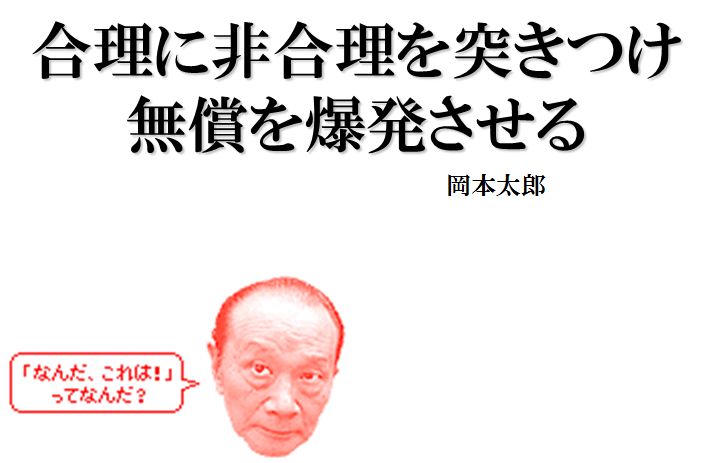 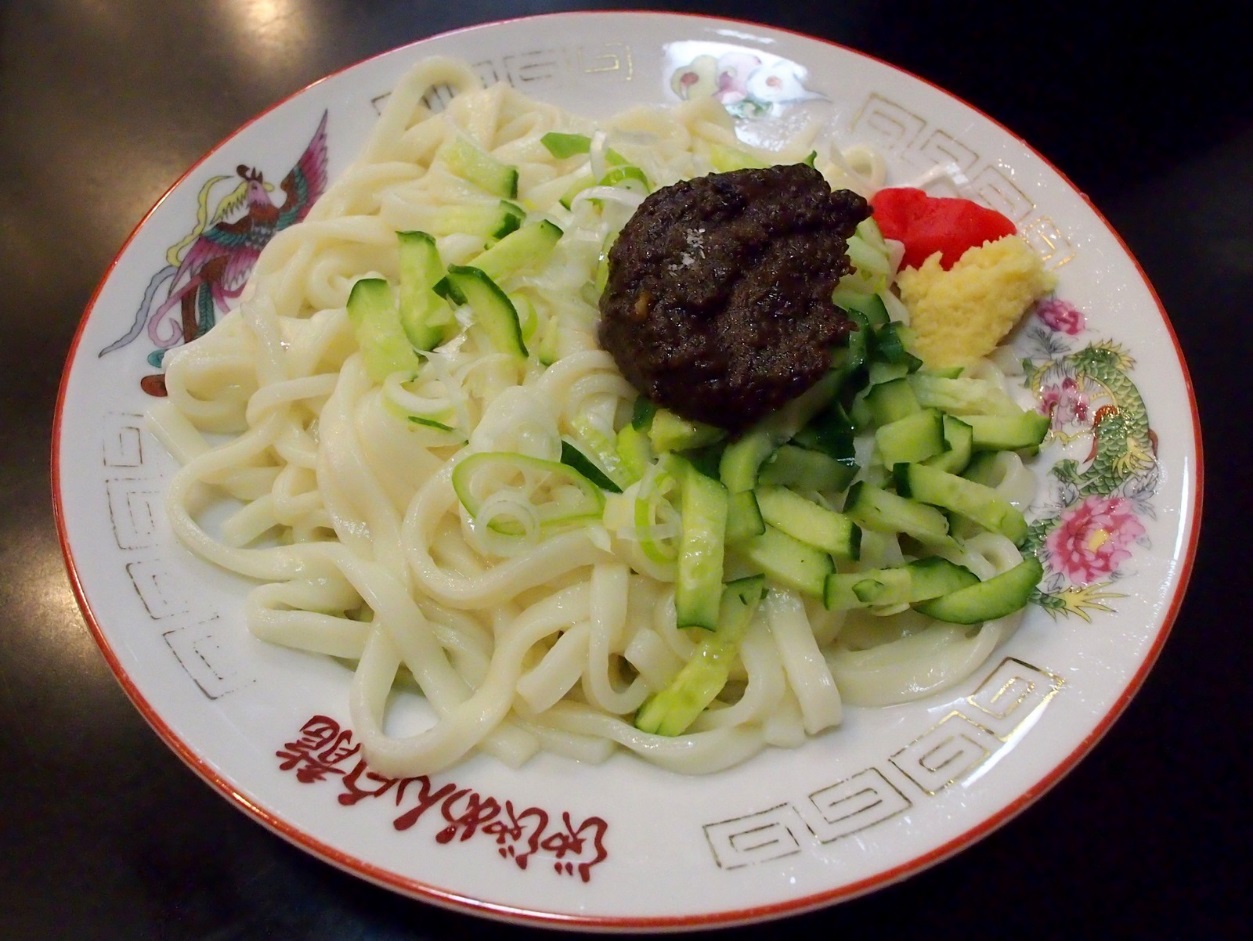 そば
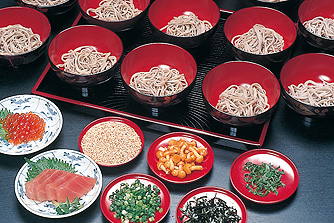 わんこそば
そば
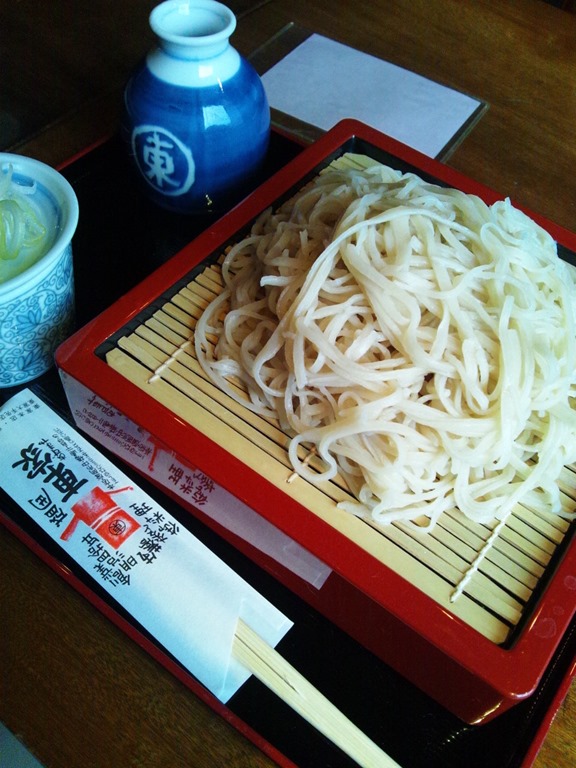 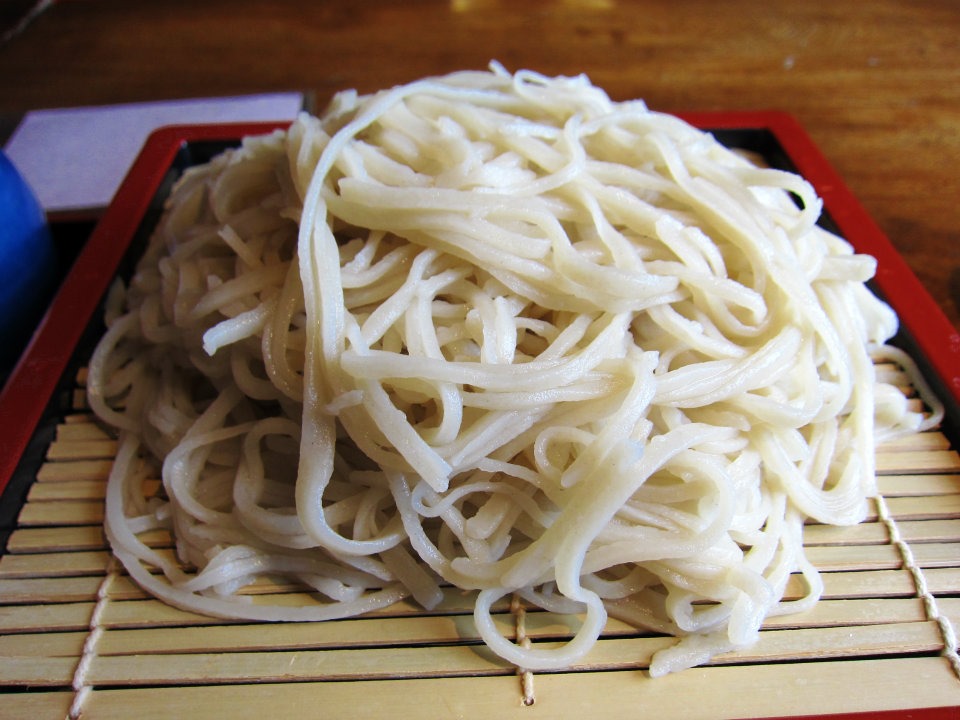 盛岡冷麺
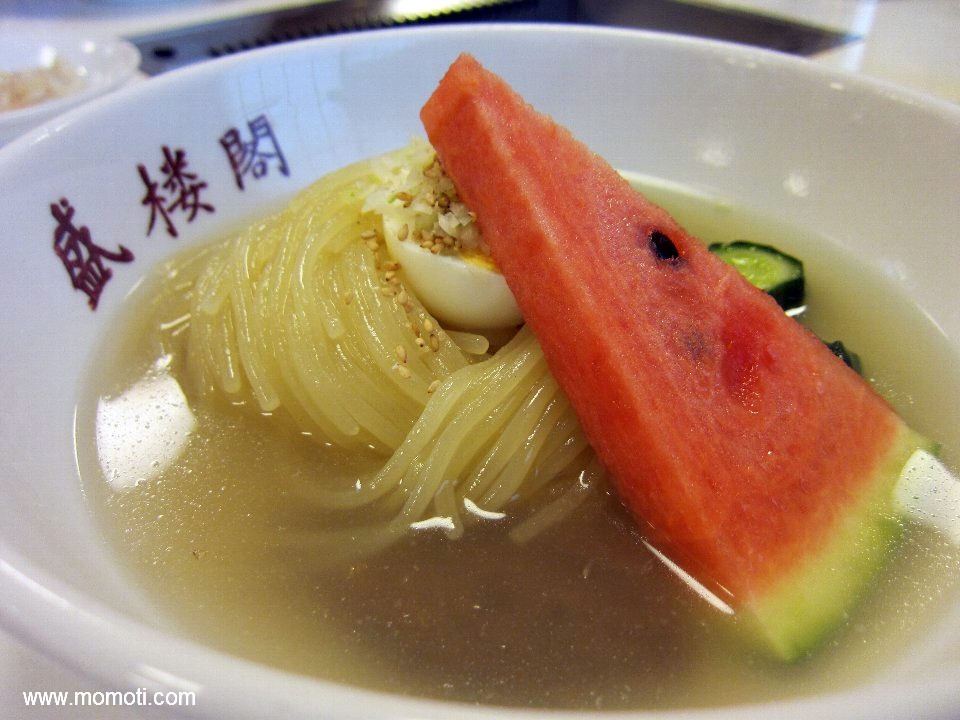 冷麺文法
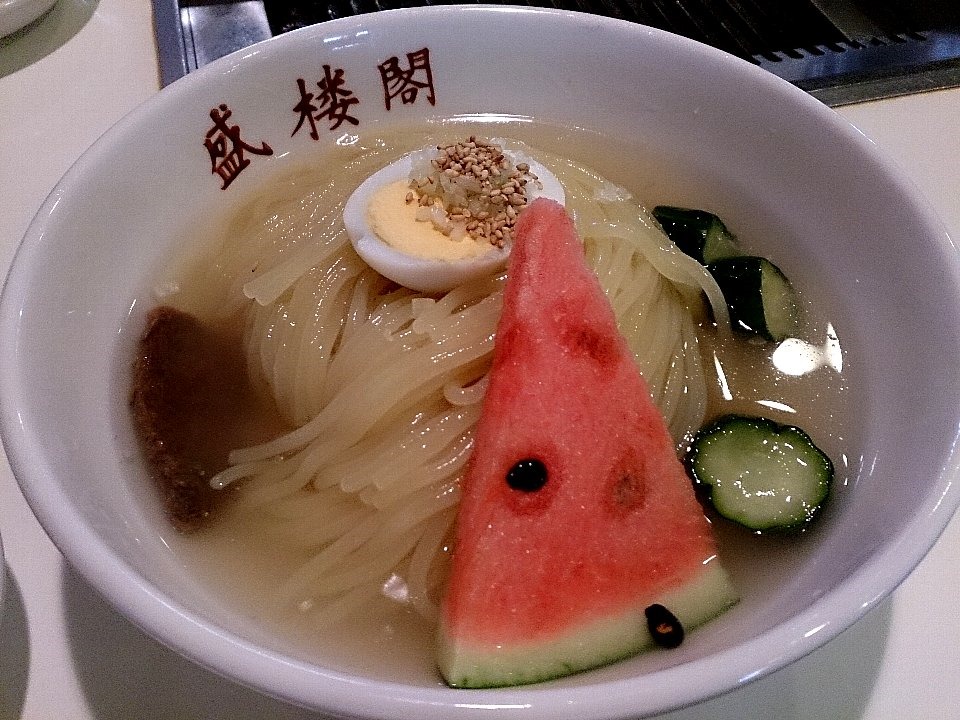 脱冷麺文法
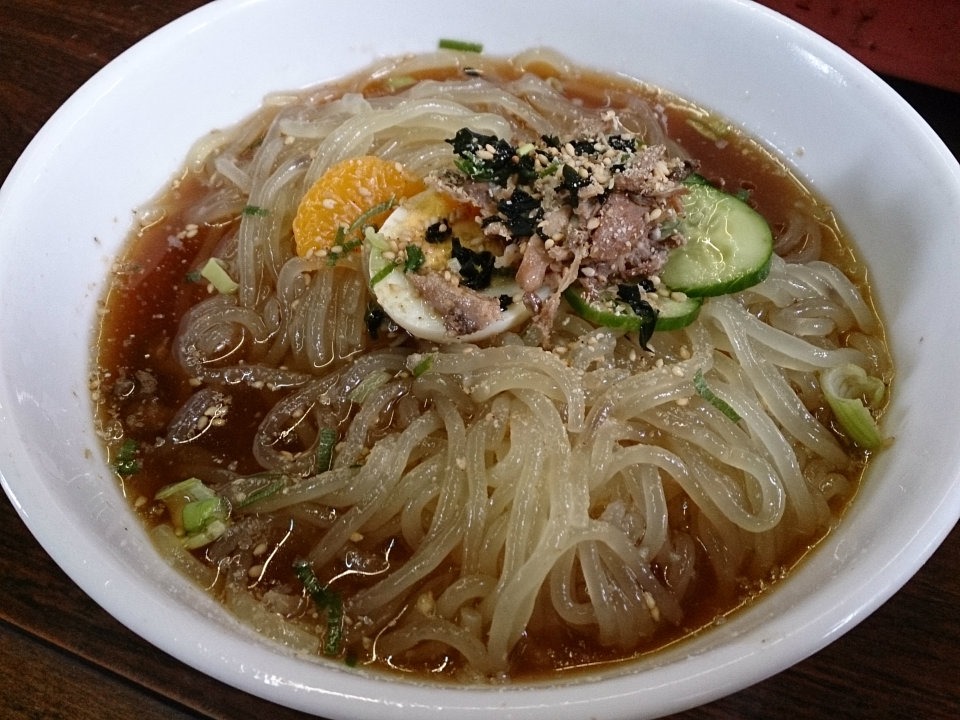 もりしげ
盛岡冷麺
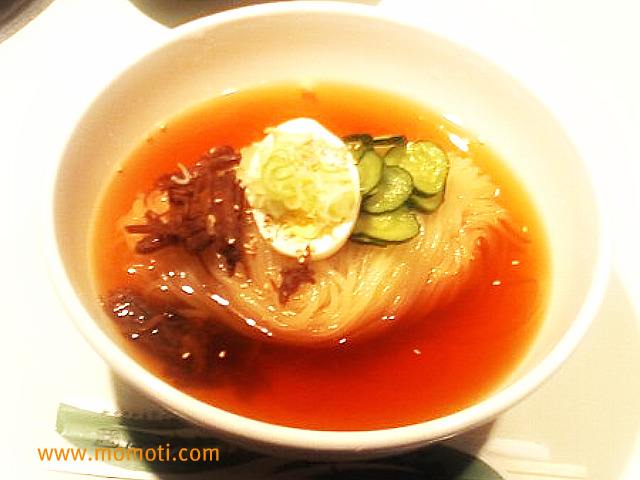 食堂園
盛岡冷麺
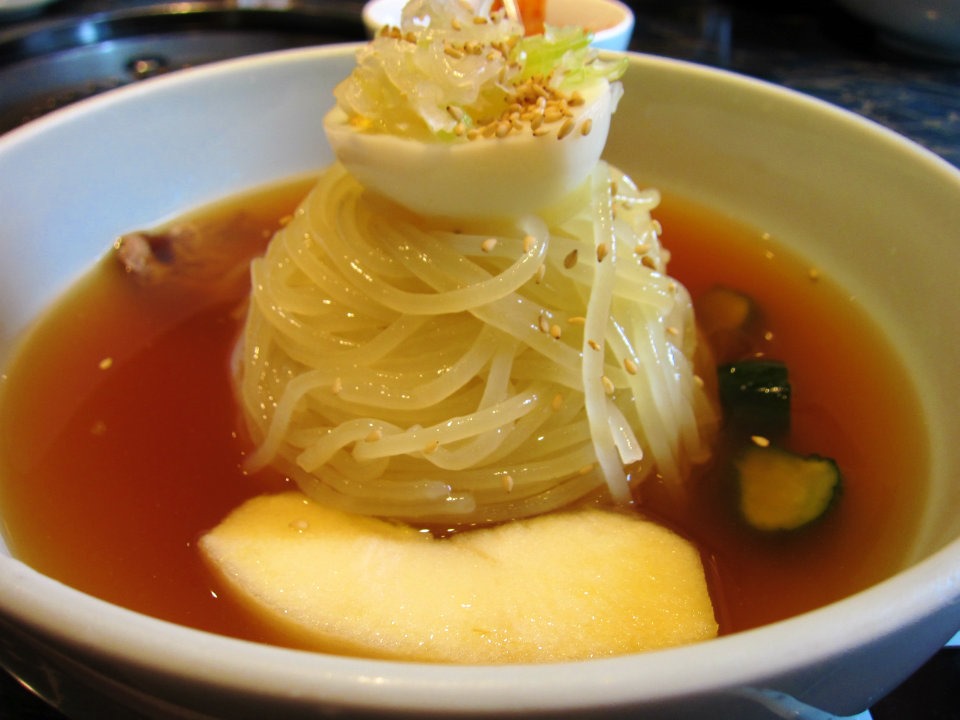 大同苑
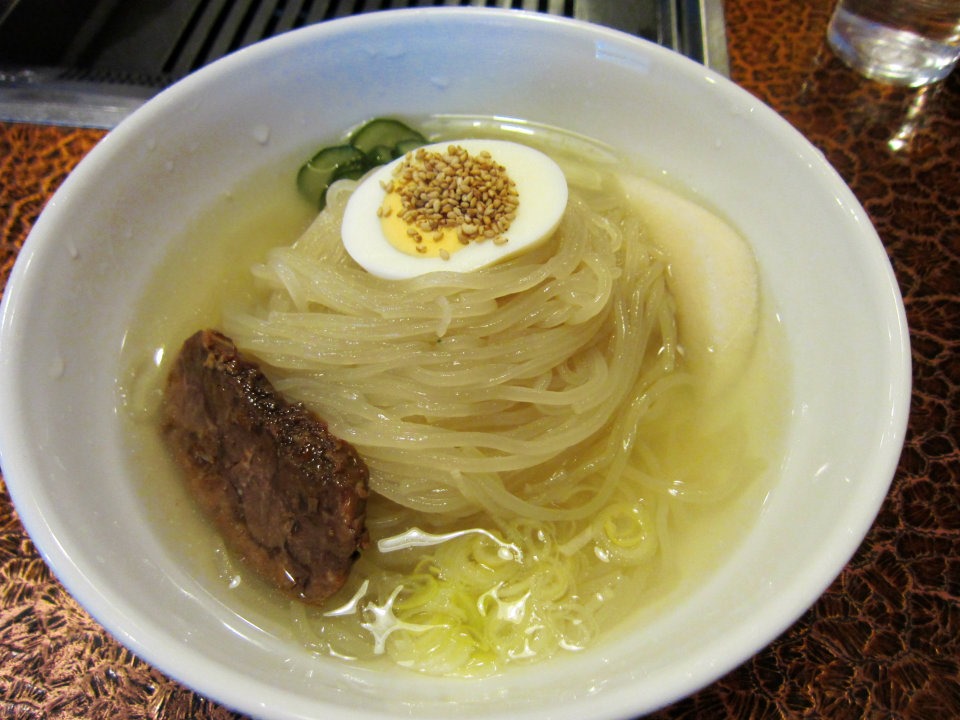 肉の米内
温麺
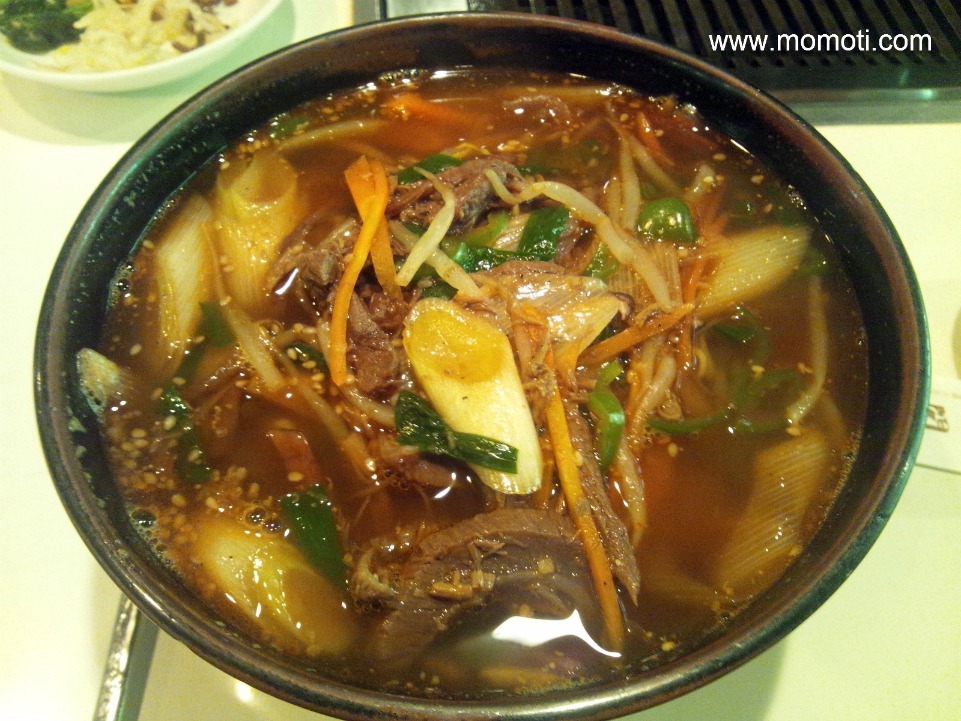 リストーロ金宝堂の盛岡とんてき
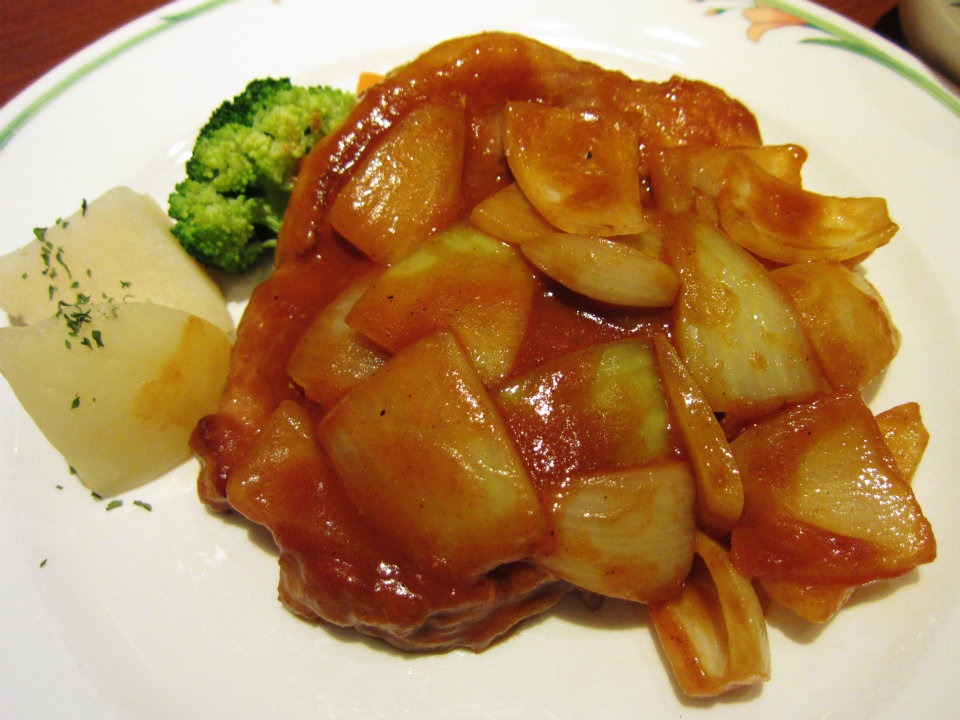 短角牛
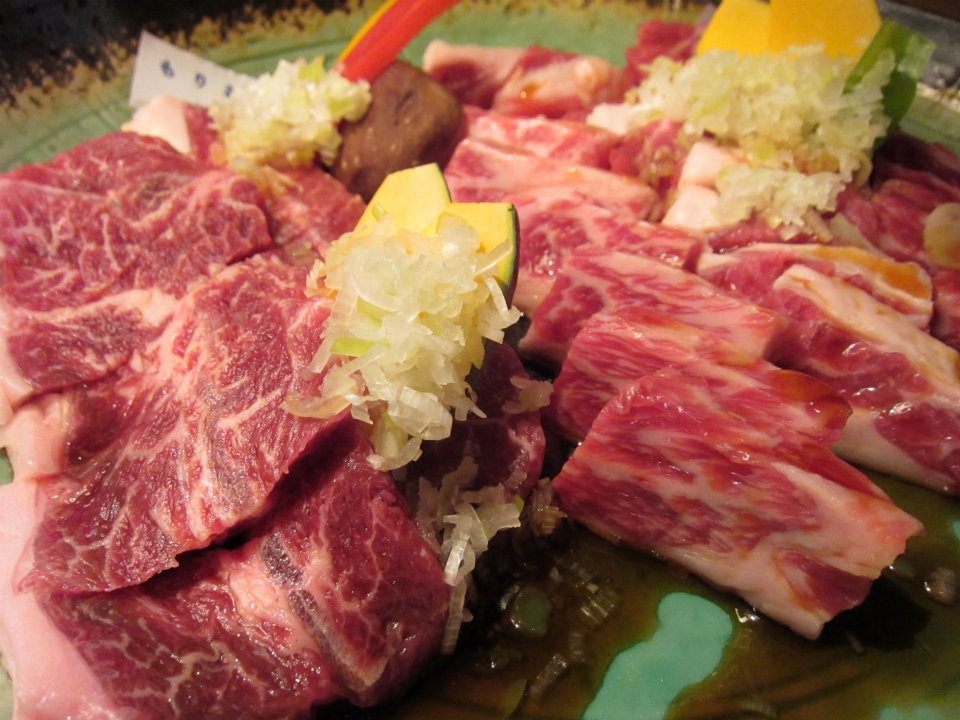 ホヤ
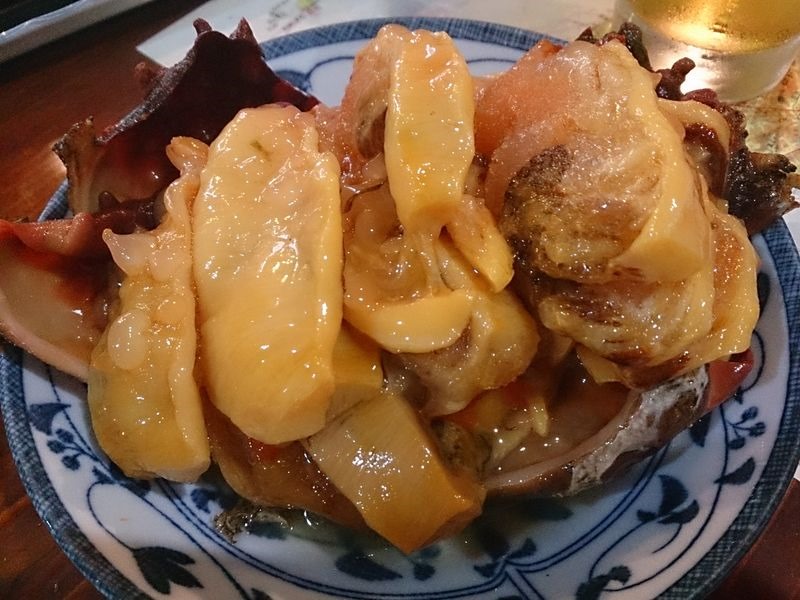 ウニ
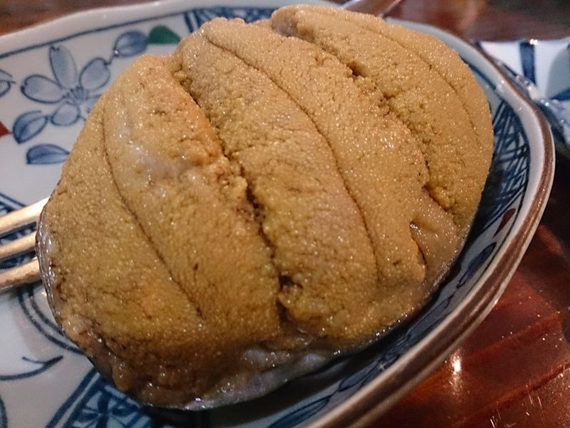 そして見聞録
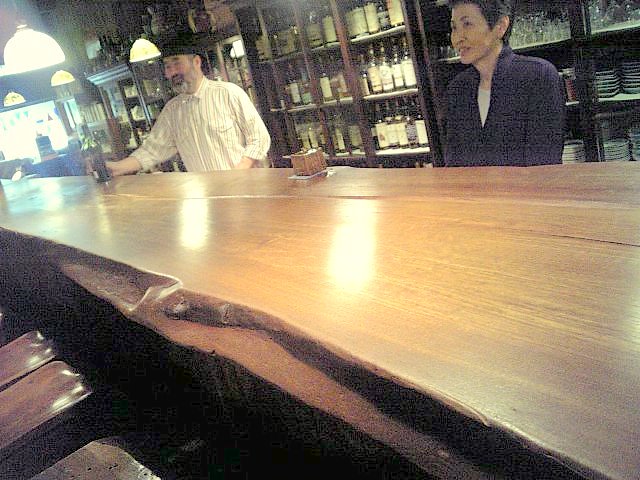 さらにさまざまな食
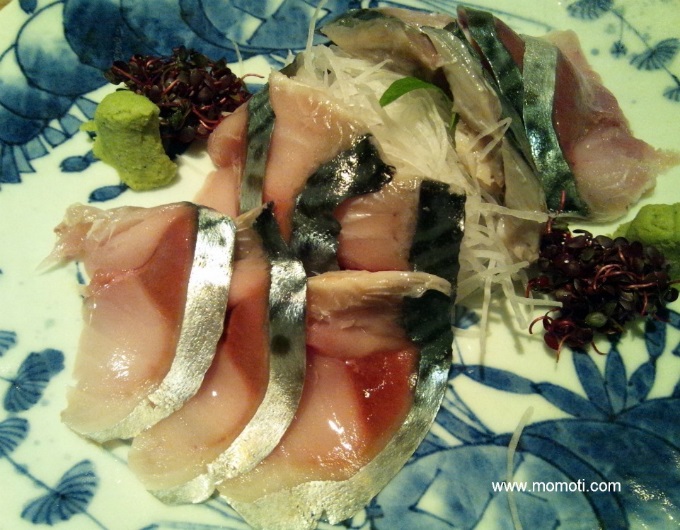 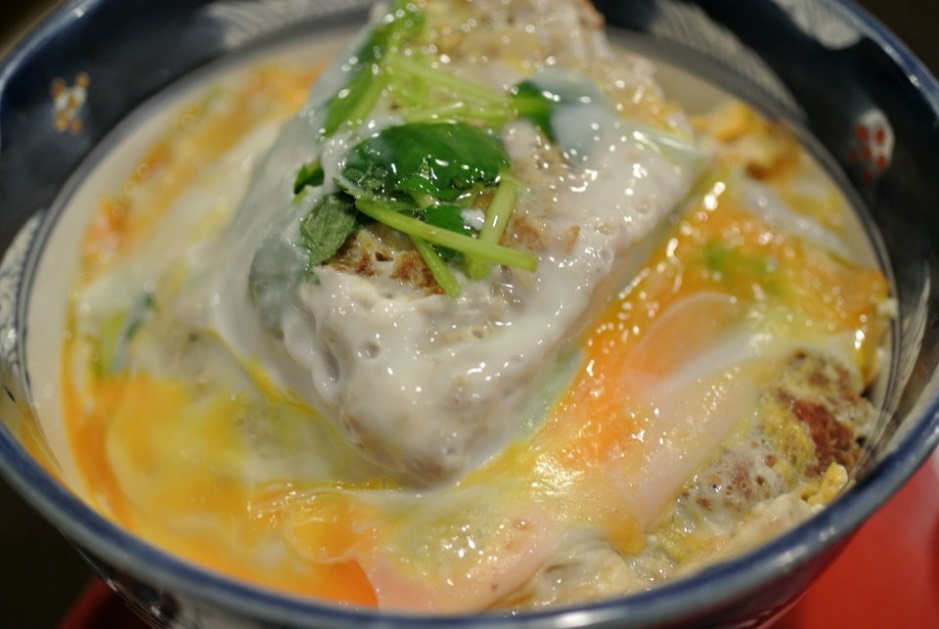 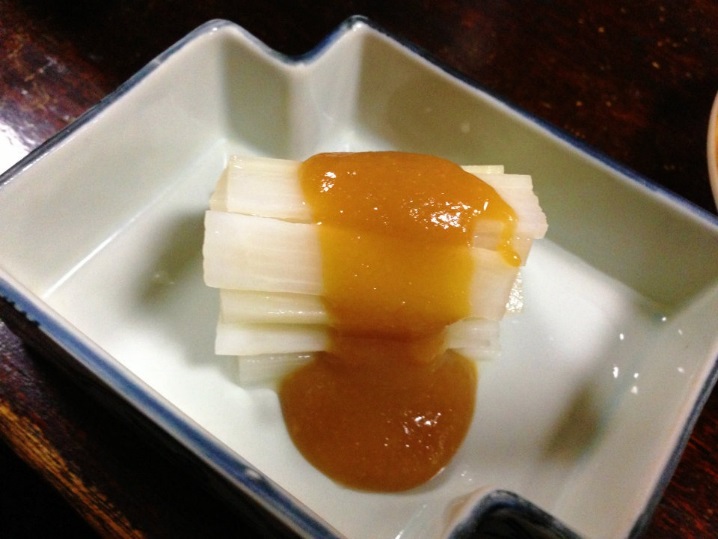 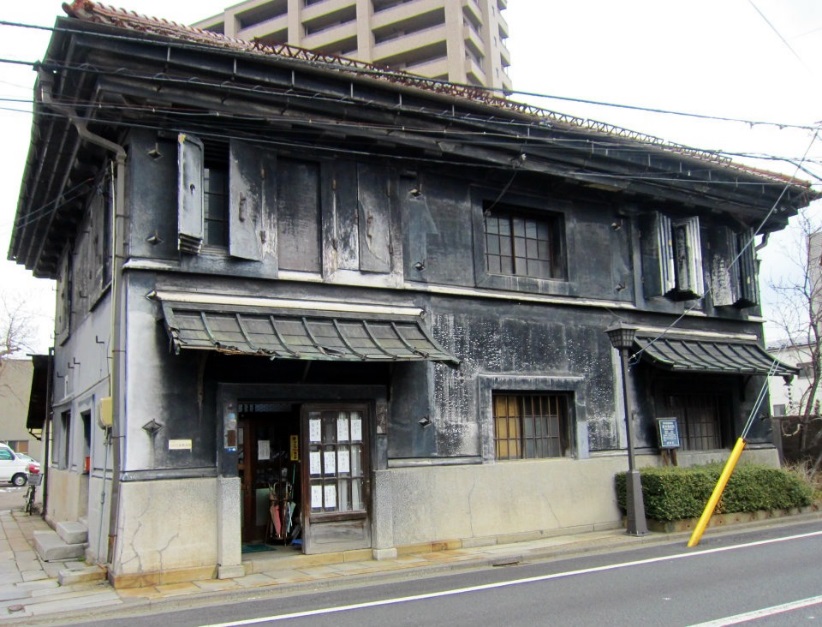 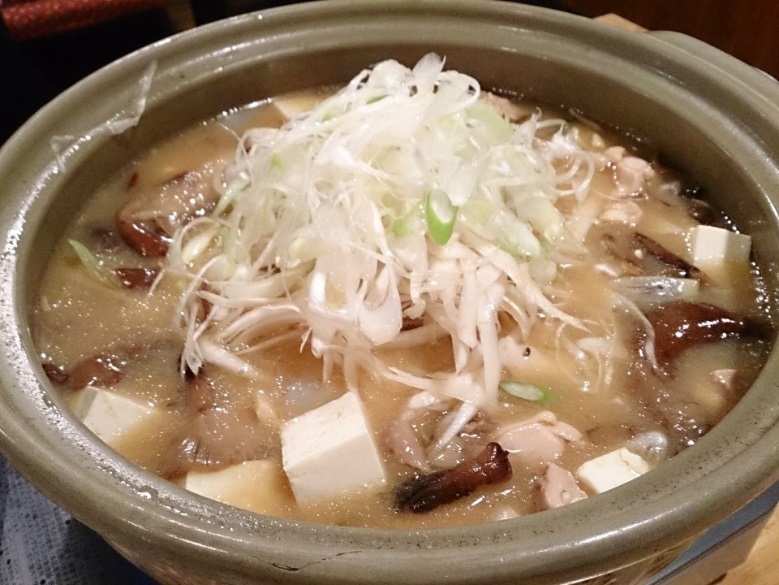 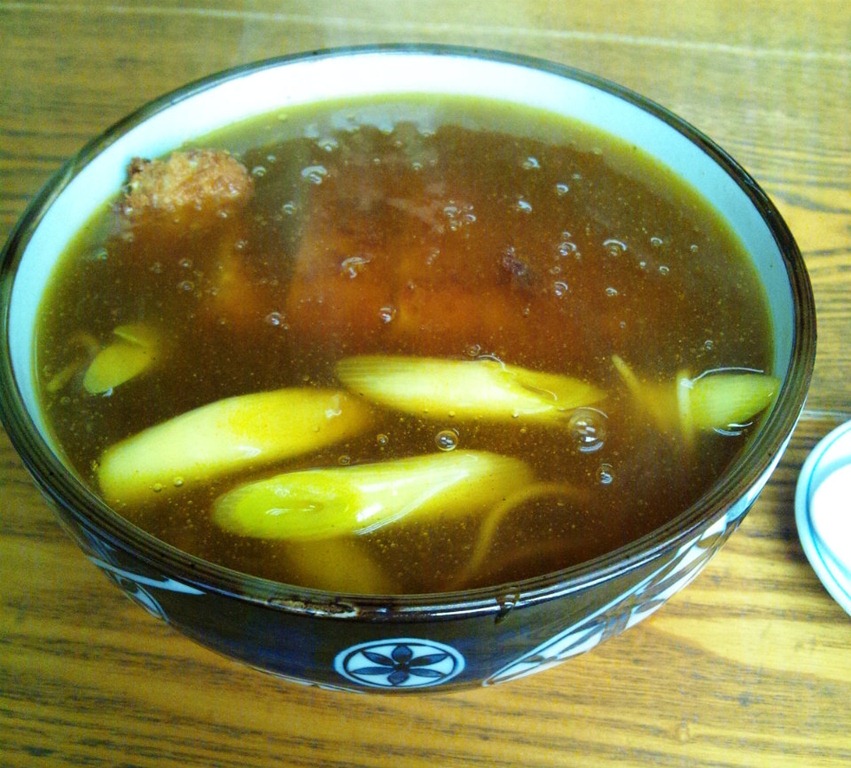 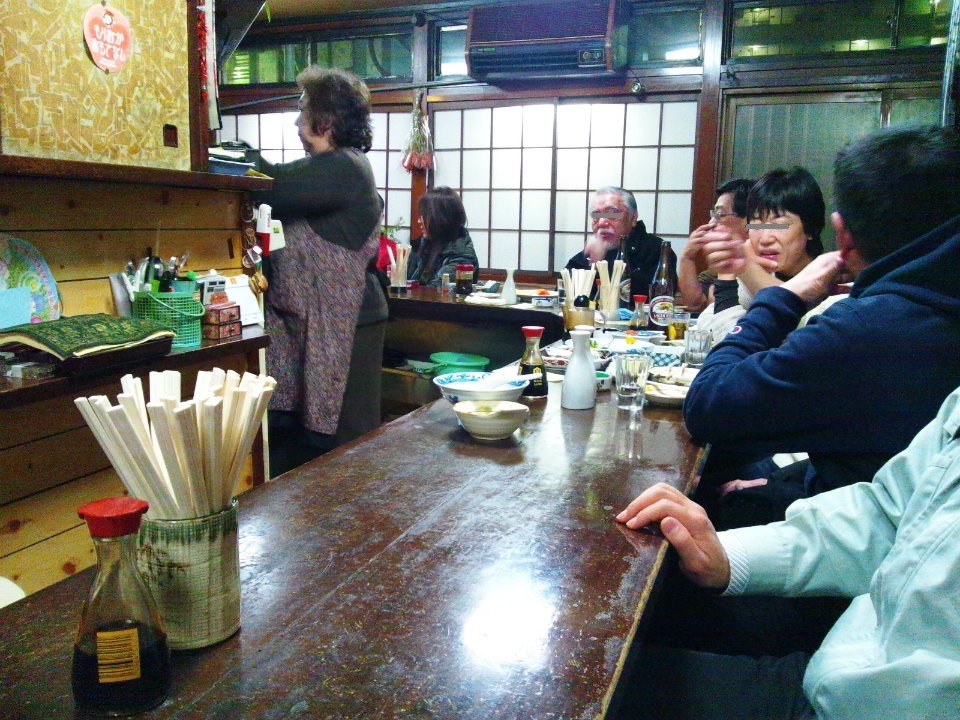 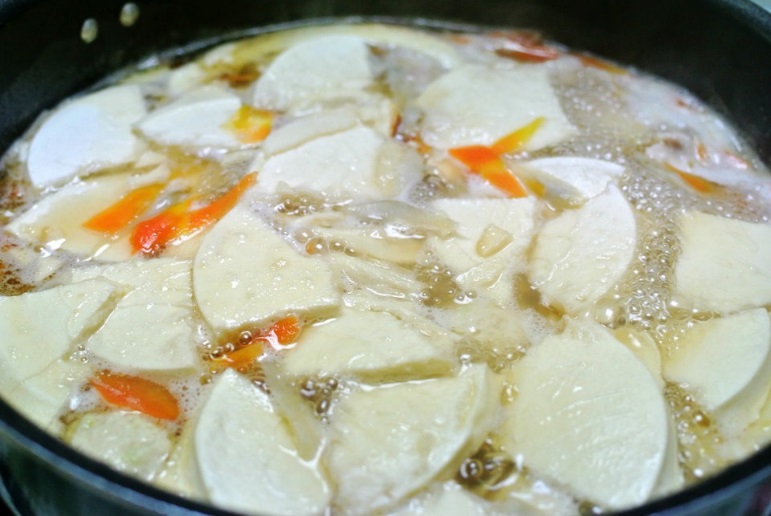 食に関して云えば盛岡は天才だと思う
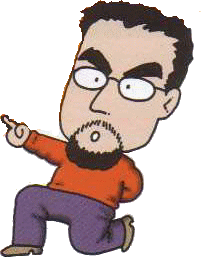 大事なこと同じことに気がつくと
大事なこと差異に気がつくこと
IT化空気の様にあるもの
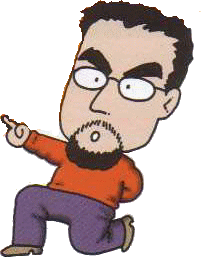 IT化広く薄い紐帯で常に繋がっている
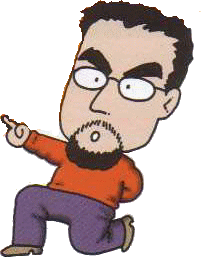 パトリは円環である
依って立つ共同体
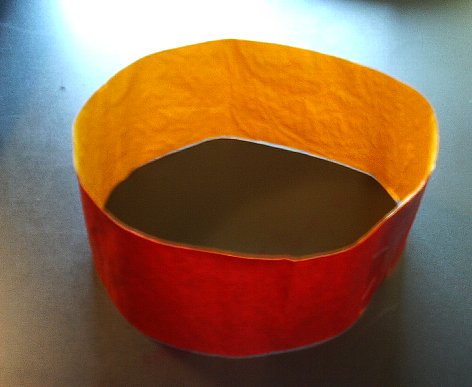 IT化とはあなたの依って立つ共同体に気がつくこと。
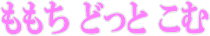 桃知　利男
E-mail　pinkhip@dc4.so-net.ne.jp
URL　　http://www.momoti.com/

　ご面倒をおかけいたしますが、ご連絡はメールでお願いいたします。
(c) Copyright TOSIO MOMOTI 2016.All rights reserved.
無断複製厳禁